ΠΑΡΑΓΩΓΗ ΕΘΝΙΚΗΣ ΑΜΥΝΑΣ
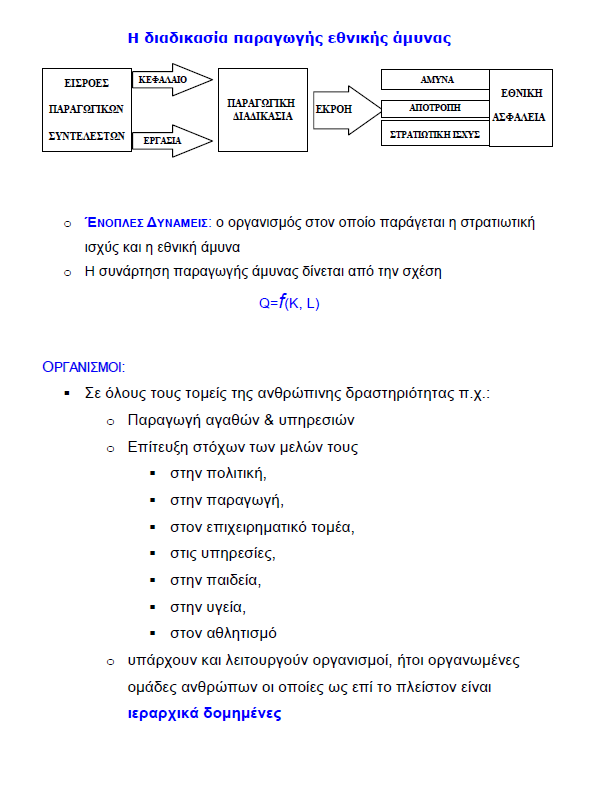 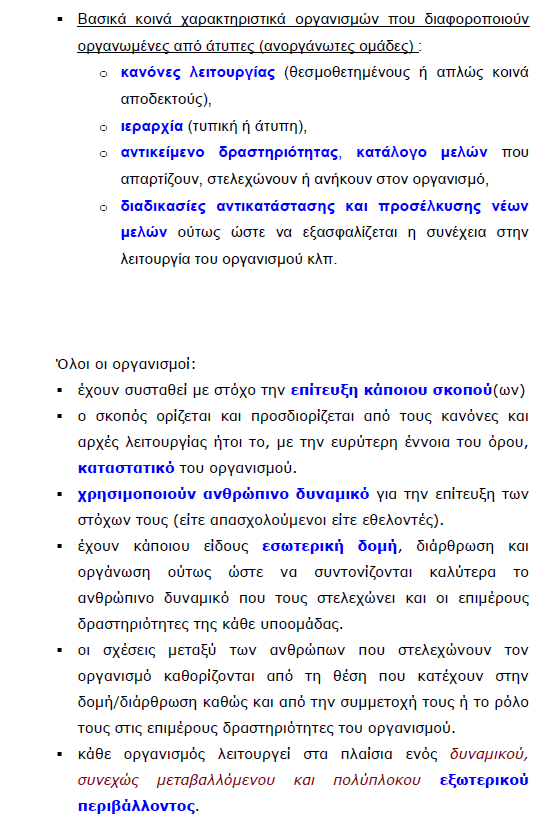 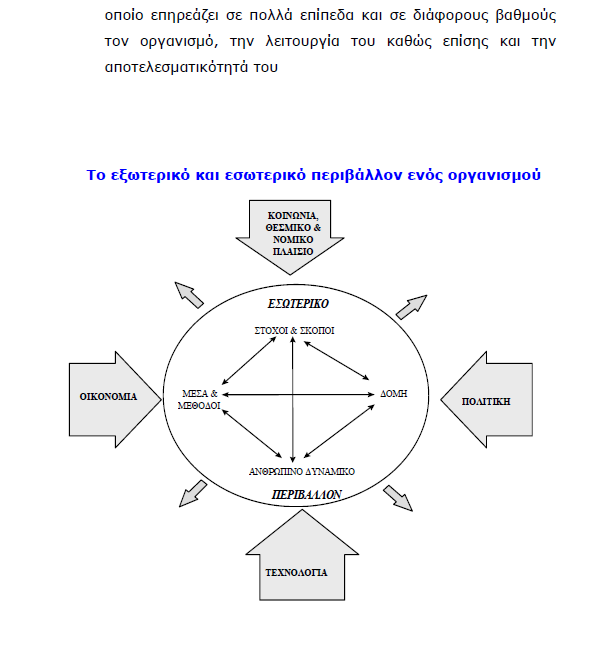 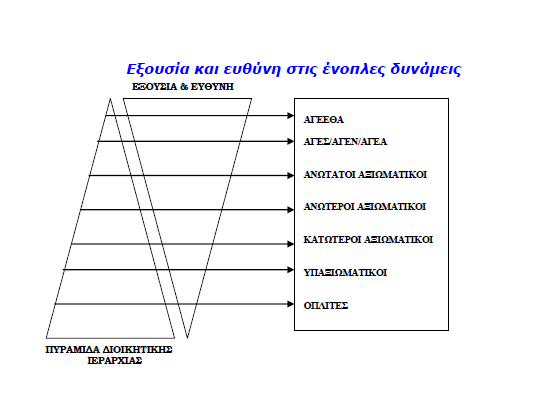 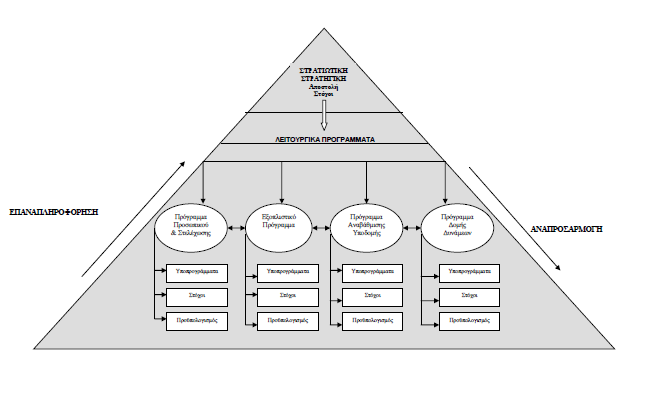 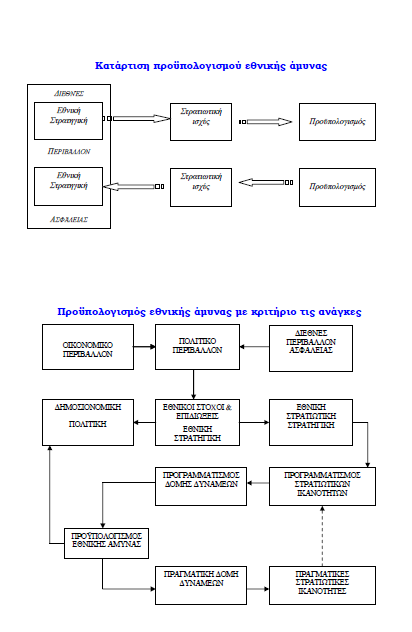 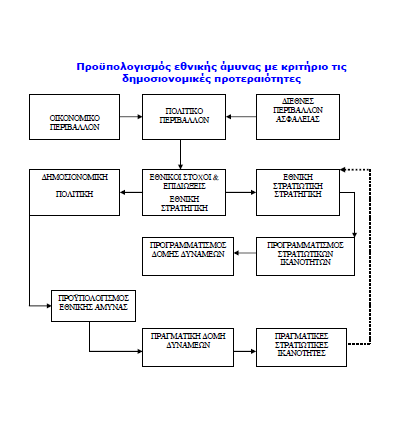 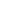 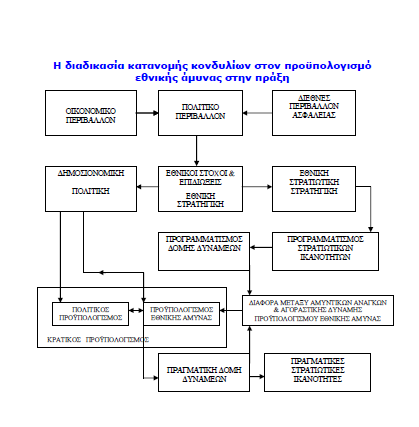 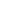 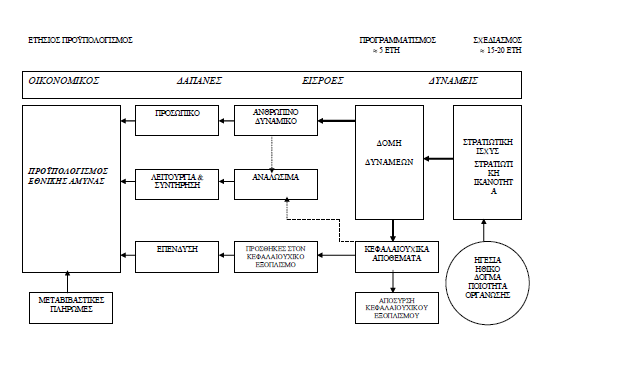 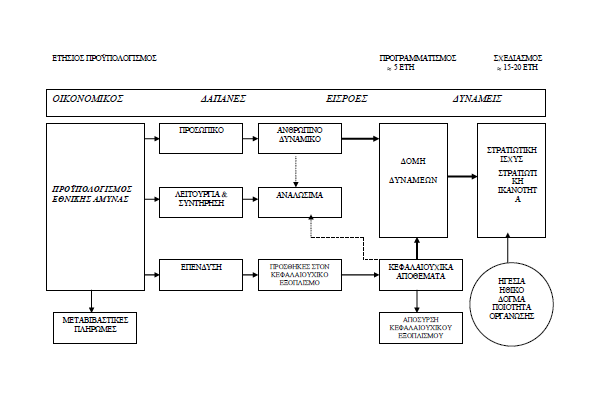 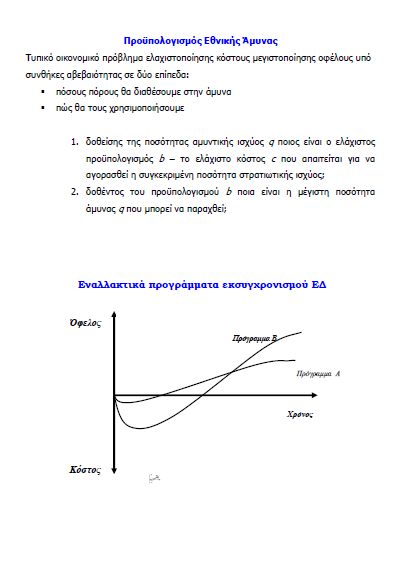 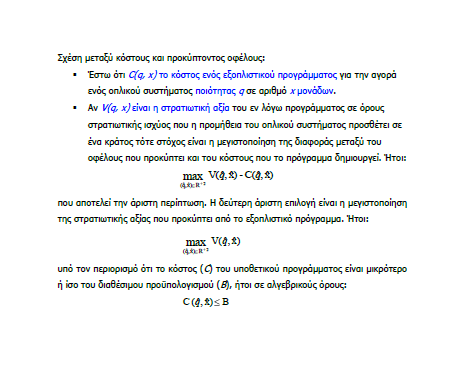 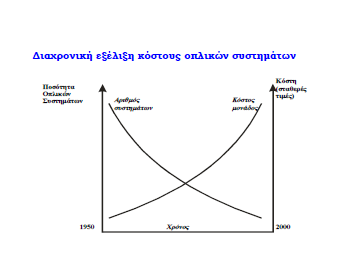 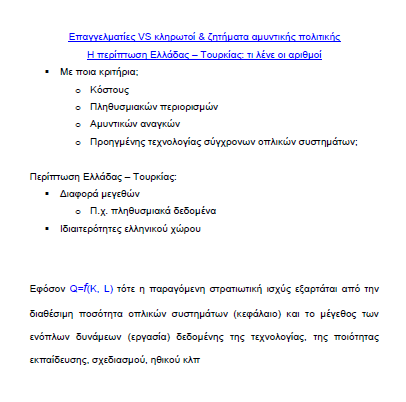 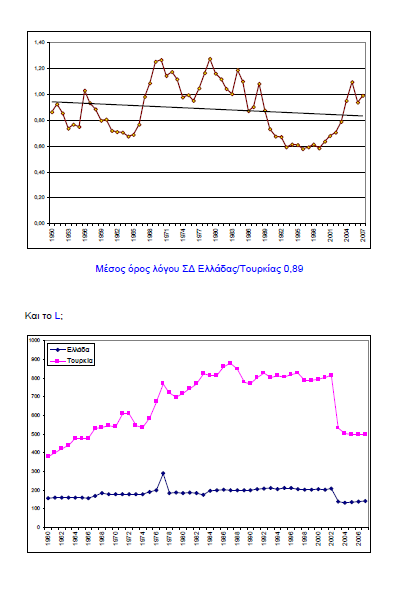 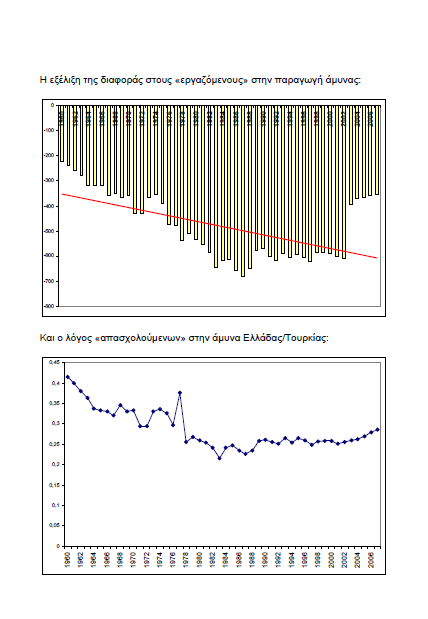 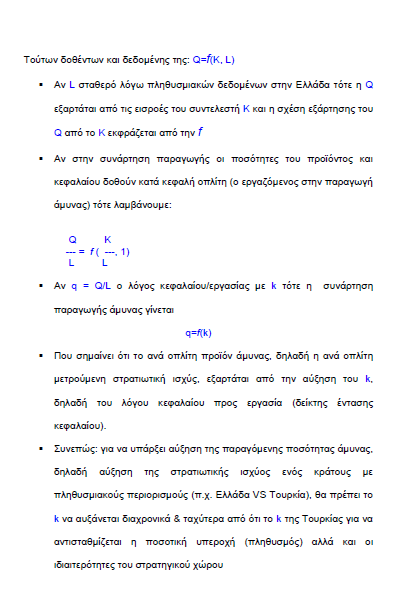 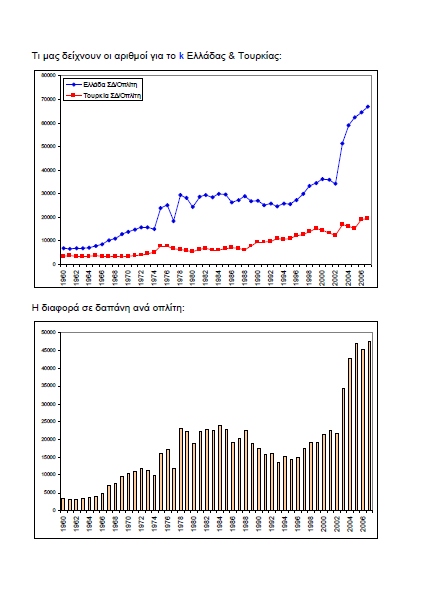 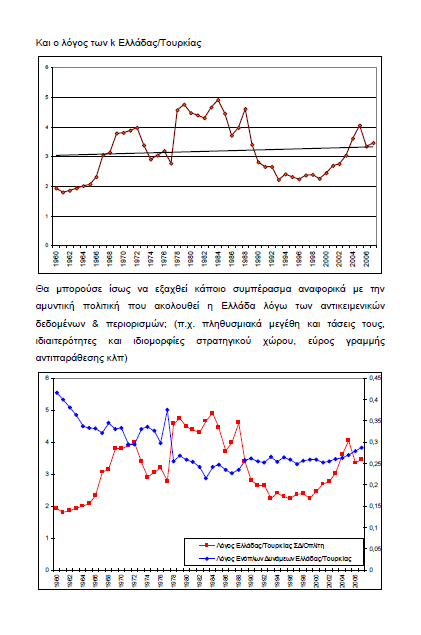 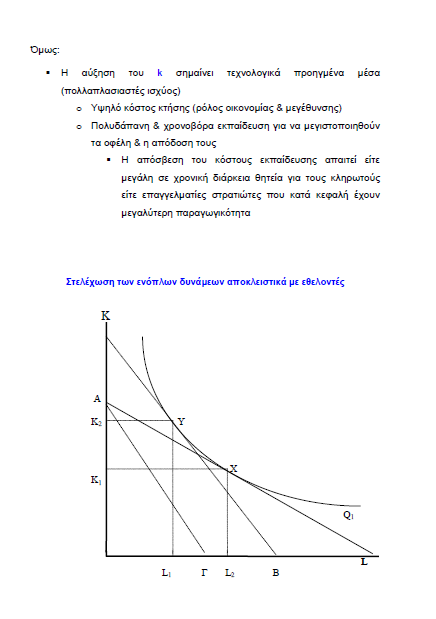